Apprenticeships
JJ Wheatly
Who am I?
Former NHGS Student and GSK Apprentice
Started September 2019 
Business and Supply Chain Apprentice
BSc Hons – Professional Practice in Supply Chain Leadership
Joined in 2012 and left in 2019!
Studied Maths Economics and Sociology (A-Level)
Played as much football as possible
NHGS
GSK
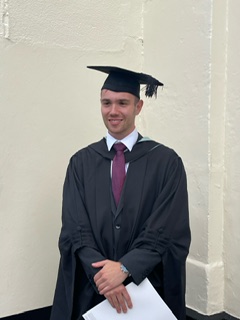 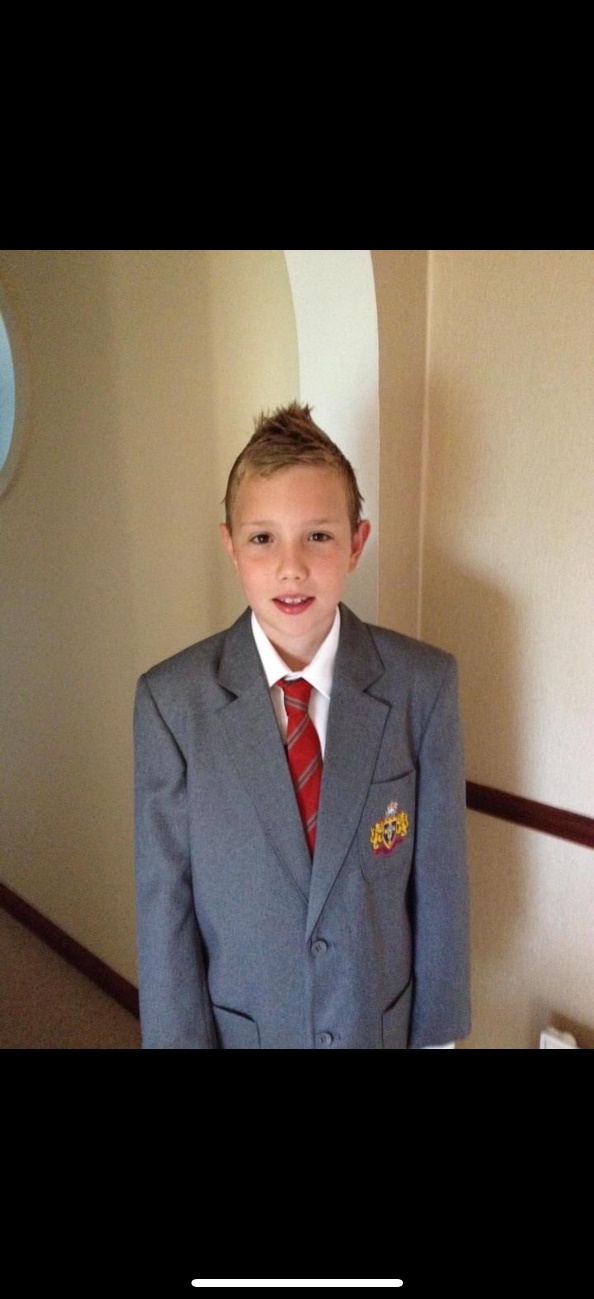 12 April 2024
2
Why I chose an apprenticeship at GSK
12 April 2024
3
Life as an apprentice
Logistics Rotations
Landing Role
Development
Confidence
Presenting/running meetings 
Teamwork
Time management 
Organisation
Accountability

Living!
Apprenticeship
Supply Chain Leadership Degree – University of Hull
Careers Fairs
Resilience, Outward Bound and Fieri events.
SLT Job Swap
CTC group – Sustainability event/ National Apprenticeship week activities
Charity and Community events
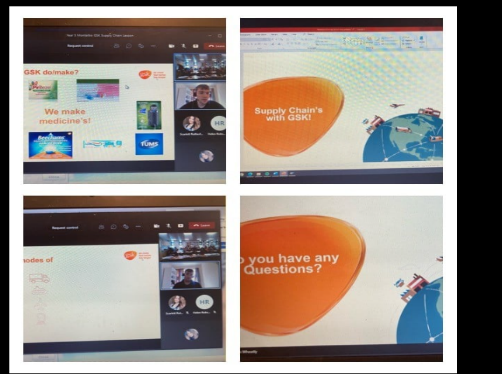 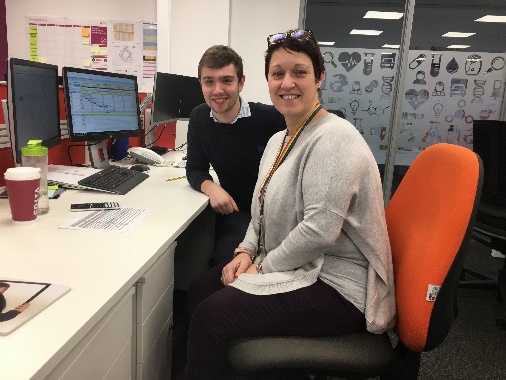 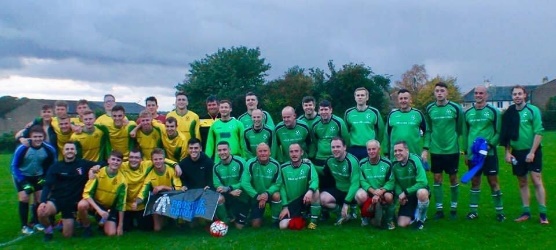 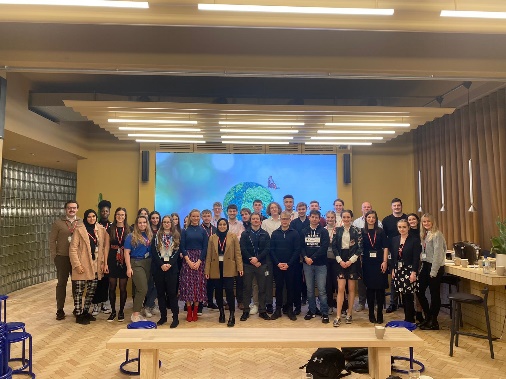 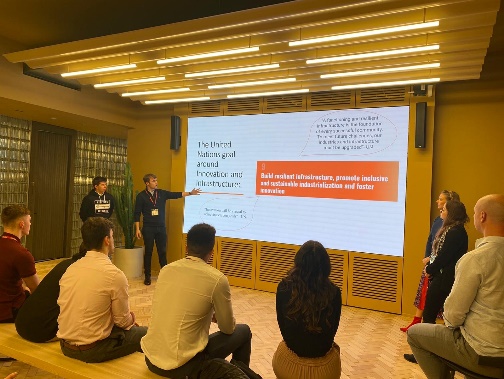 12 April 2024
4
Applications
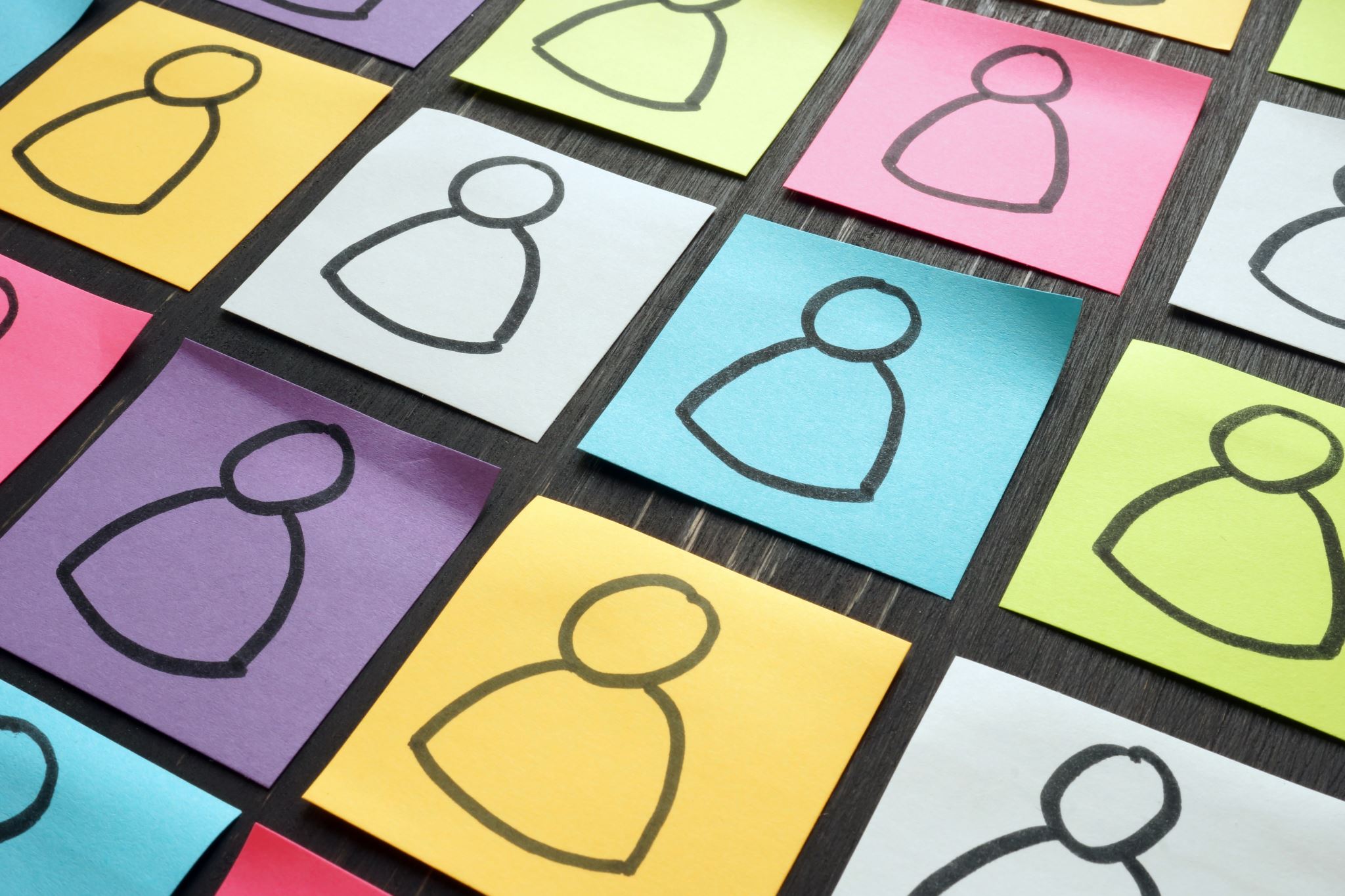 Understand the different stages of the application process.

Take your time.

Reach out to people to help 

Do your research.

Use the process to understand the company you are applying for.

BE YOURSELF!!!!
12 April 2024
5